Konkurs Świetlicowy SP 350
„BAŚNIOWA REWIA MODY- BAŚNIOWE SELFIE”
Z cyklu „Baśnie i legendy świata” część 3
Klasy I-IV
Zachęcamy Was Wszystkich do udziału w Świetlicowym konkursie, w którym głównym zadaniem jest zaprezentować swoją ulubioną postać z baśni lub legendy.
Wystarczy mieć pomysł i chęć…
 … a możecie stworzyć niezapomniane zdjęcie  nawet całej swojej rodziny w przebraniach!!! 
To prawie jak bal karnawałowy…
Przedstawiamy Wam więc krótką instrukcję, która może się przydać…
INSTRUKCJA krok po kroku:
W jaki sposób samodzielnie wykonać koronę dla króla, królowej czy księżniczki?

 I to jeszcze tylko z rzeczy, które macie w domu?
Jest to możliwe!!!
Krok 1: Czego potrzebujemy?
blok techniczny;
folia aluminiowa;
nożyczki;
klej szkolny;
taśma klejąca lub zszywacz;
płatki kosmetyczne lub wata;
patyczki do uszu.
Dodatkowo – pod warunkiem, że macie w domu:
klej na gorąco;
papier ozdobny;
koraliki, diamenciki.
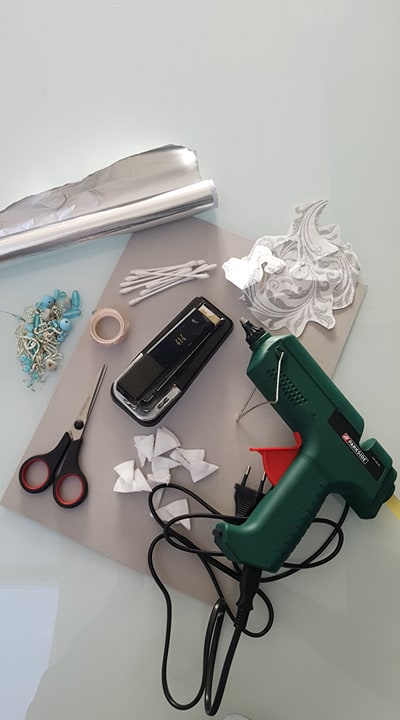 Krok 2: składanie i wycinanie bloku technicznego
kartkę z bloku technicznego składamy wzdłuż na pół;
i rozcinamy na 2 części
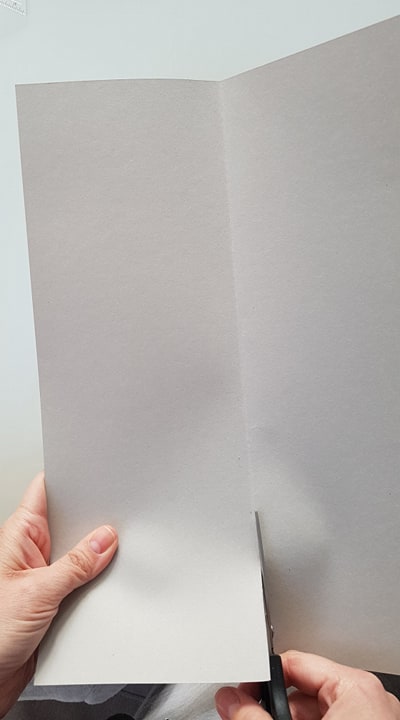 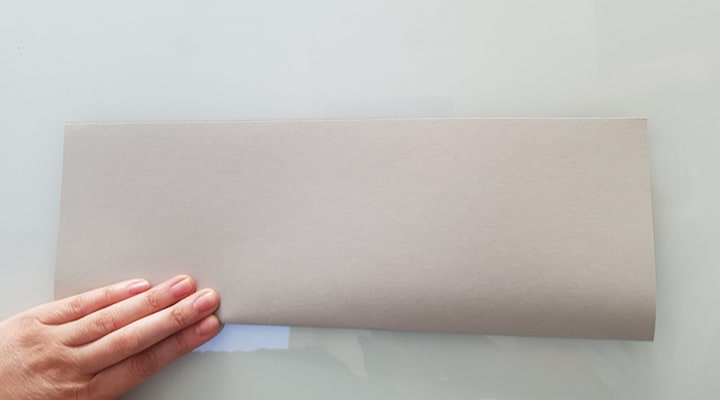 Krok 3: rysowanie korony
Na każdej rozciętej części bloku rysujemy wzdłuż linię, która podzieli kartkę na pół;

Rysujemy trójkąty w górnej części przy pomocy linijki.
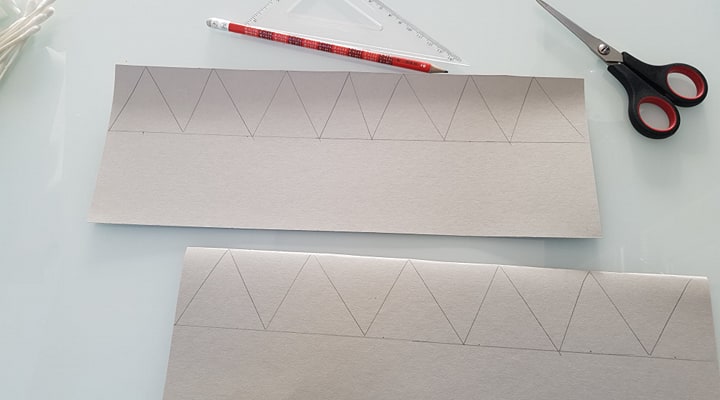 Krok 4: wycinamy zęby korony
Na każdej części odcinamy trójkąty- tak by powstały zęby naszej korony
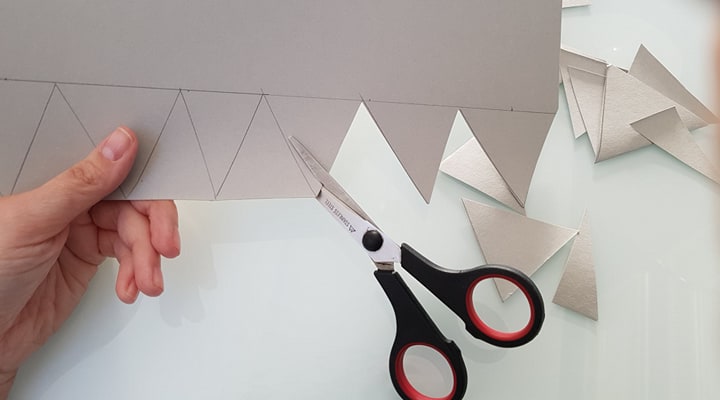 Krok 5: sklejanie części korony
Wycięte elementy z bloku technicznego musimy ze sobą połączyć najlepiej za pomocą zszywacza, ale taśma klejąca też da radę!
Krok 6: smarowanie klejem
Musicie teraz posmarować klejem całą koronę z jednej strony.
Pamiętajcie o zębach!
Krok 7: foliowanie i ponowne smarowanie klejem
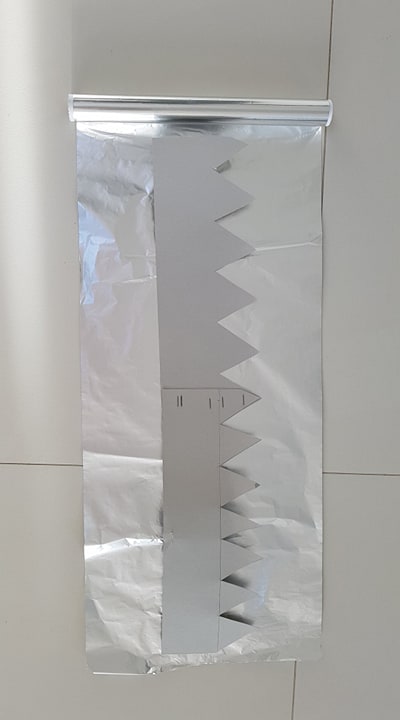 Rozwijamy folię aluminiową tak, by jej błyszcząca część leżała na stole.
Na niebłyszczącej stronie układacie koronę- oczywiście stroną z klejem 
Wszystko powinno się przykleić…
Teraz smarujecie koronę z drugiej strony i przyklejacie folię.
Możecie pomóc sobie nożyczkami, gdy jest nadmiar folii.
 naszą koronę okładamy folią z każdej strony, tak by nie było pustych miejsc.
Krok 8: dopasowanie rozmiaru
Teraz możecie dopasować koronę na swoją głowę- w tym celu poproście rodziców o pomoc.
Gdy już będziecie mieć ustalony rozmiar- koronę należy zszyć zszywaczem lub skleić taśmą.
Krok 9: ozdabianie
A teraz najprzyjemniejszy etap. 
Możecie ozdabiać koronę tym, co macie w domu.
Moja korona jest przeznaczona dla KRÓLOWEJ ŚNIEGU – dlatego postanowiłam wykorzystać płatki kosmetyczne i patyczki.
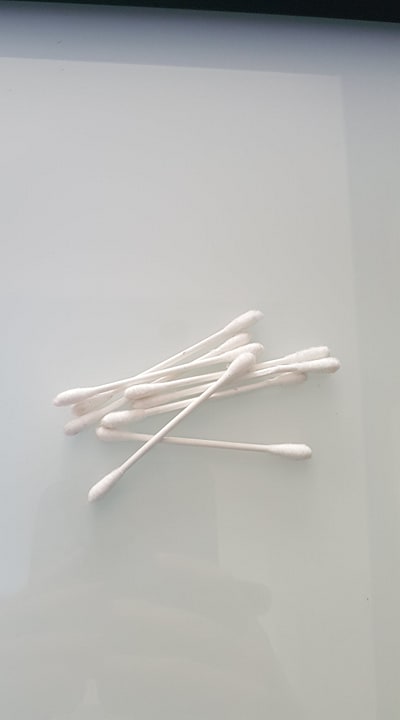 Co zrobić z płatków kosmetycznych i patyczków do uszu?
Odpowiedź brzmi: 
ŚNIEŻYNKI
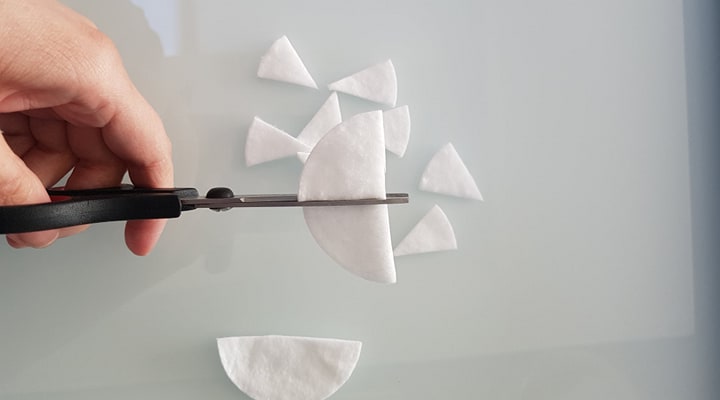 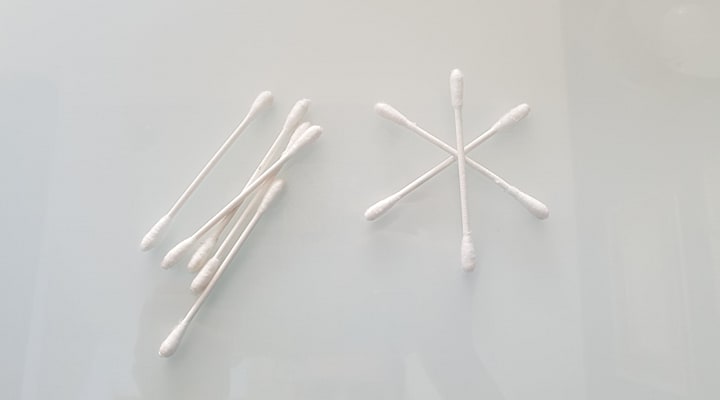 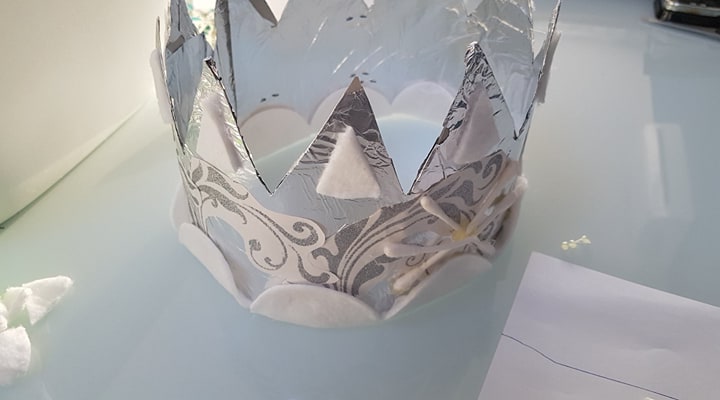 Możecie również ozdobić koronę całymi płatkami u góry  a także od spodu lub powycinać i nakleić na zębach korony.
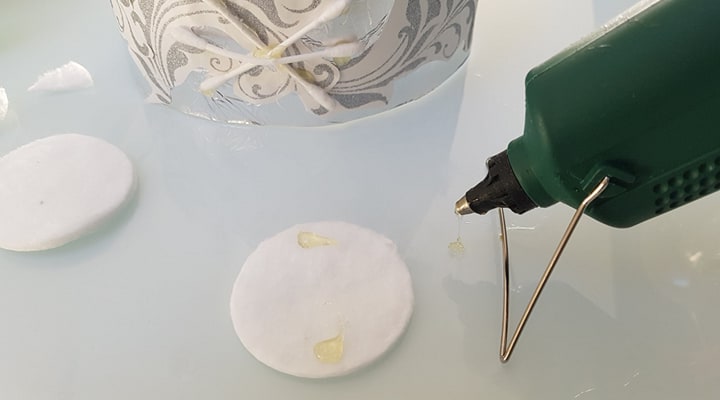 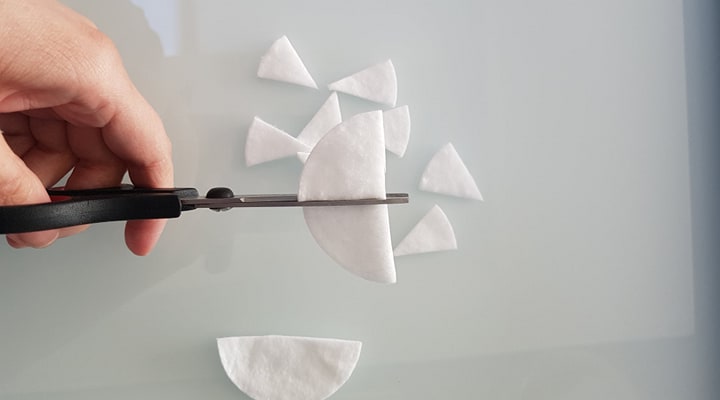 PAMIĘTAJCIE, żeby podczas klejenia patyczków- lekko je zginać- a wtedy łatwiej da się je przykleić!
UWAGA!!!
NIGDY SAMODZIELNIE NIE UŻYWAJCIE KLEJU NA GORĄCO- ZAWSZE POPROŚCIE O POMOC KOGOŚ DOROSŁEGO!
Propozycje ozdabiania korony
Możecie użyć starego papieru lub zniszczonej torebki na prezenty i wyciąć dowolny wzór.
Poszukajcie w domu starych korali mamy- może już ich nie potrzebuje…?
Potem wystarczy przykleić wszystko do korony.
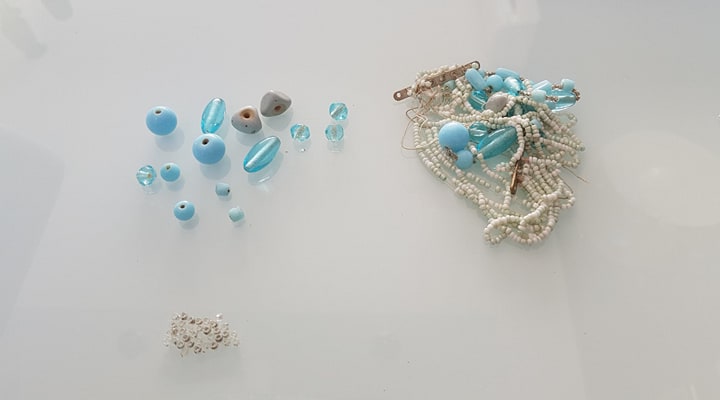 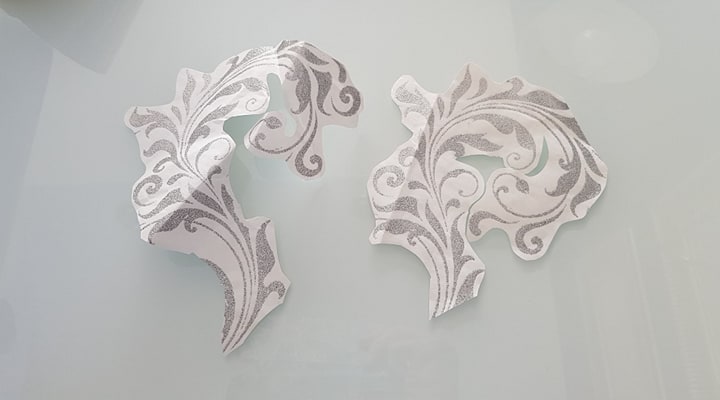 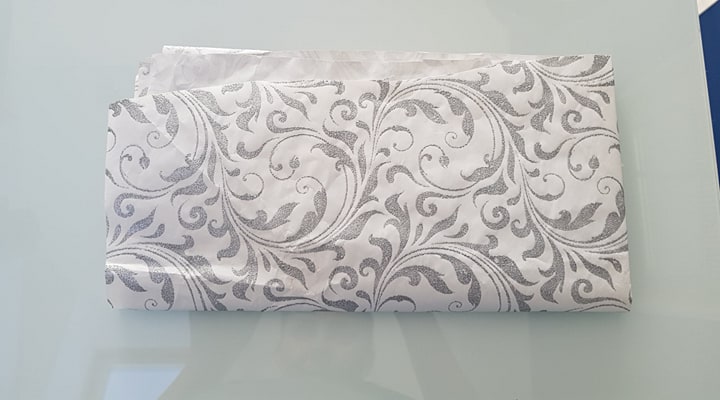 I nie martwcie się, że klej na gorąco zostawia żółte ślady- bo wszystko zniknie kiedy wyschnie…
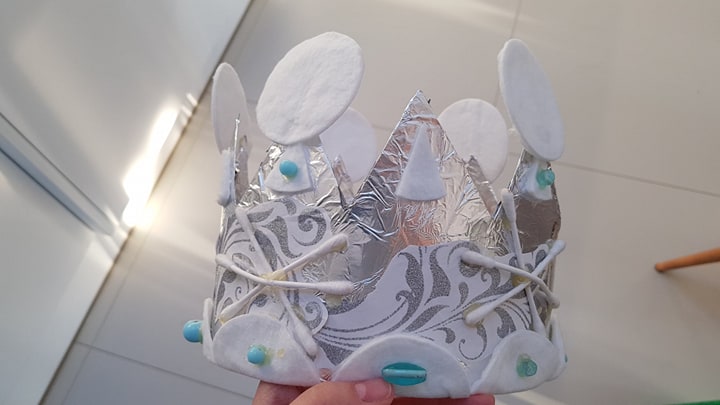 GOTOWE!!!
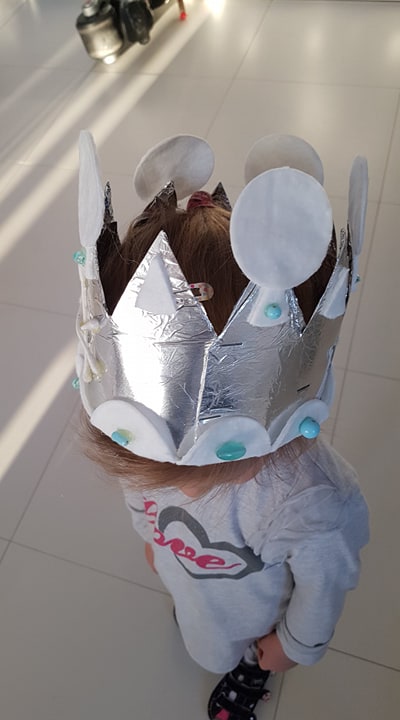 MOŻECIE MIERZYĆ!!!
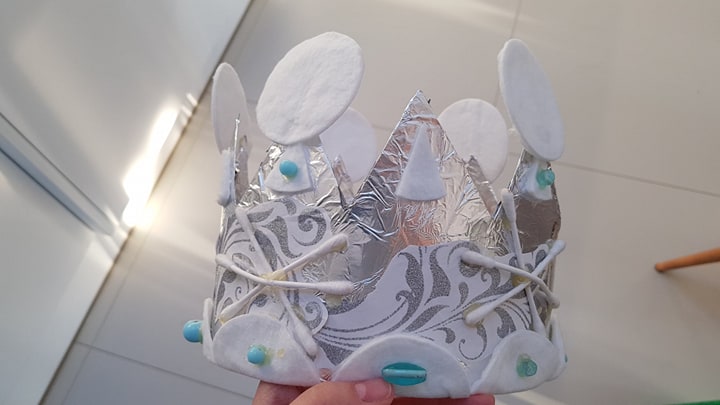 A OTO EFEKT KOŃCOWY:
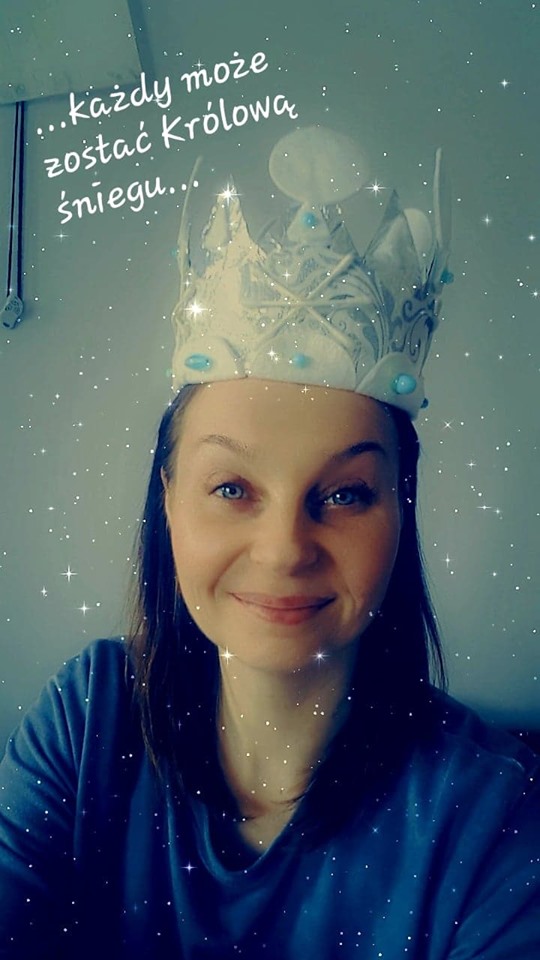 Specjalne uściski i pozdrowienia dla moich Uczniów z klasy Ib !!!
Zachęcam do wysyłania  zdjęć na adres:
malgorzata.szczesna@zsnr48.onmicrosoft.com
Pamiętajcie również o dołączeniu zgody na publikację w przypadku, gdy na zdjęciu są osoby trzecie.
Wasze selfie pojawią się na profilu facebookowym naszej szkoły- zapraszamy do polubienia strony !!!